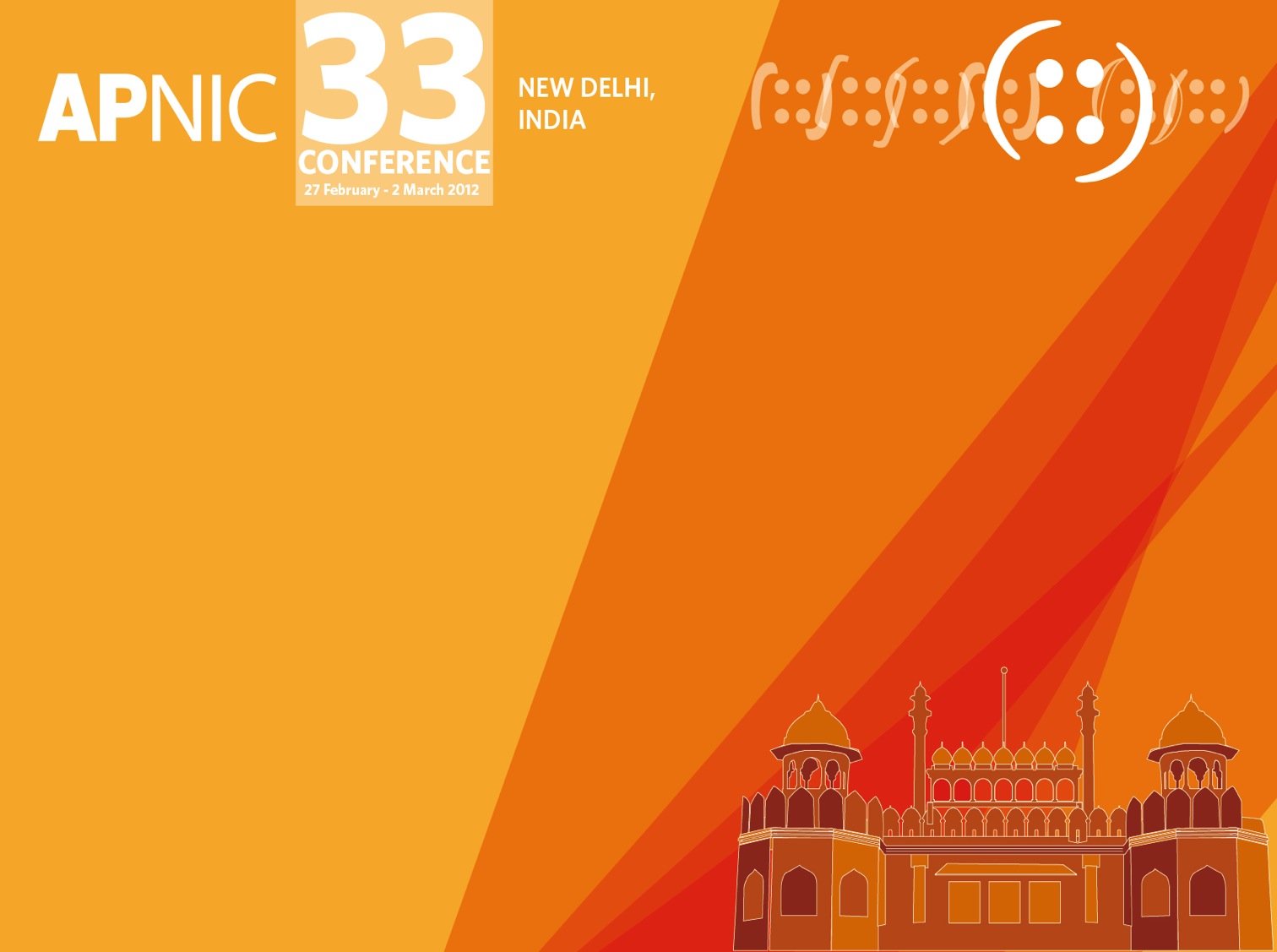 Delivering Value

Sanjaya,
Services and 
Operations Director
Overview
IPv4 exhaustion
Resource delegation
Resource Quality Assurance
Member services
2
IPv4 Exhaustion
APNIC reached its final /8 IPv4 block on 15 April 2011
Now delegating from the final /8 - 103/8
Maximum of a /22 per account holder
IPv4 transfers
Pre-approvals
Implementation of prop-096
Recipient of transferred resources may apply for for preapproval by demonstrating need before finding a source
http://www.apnic.net/ipv4-stage3-faq
3
Final /8 Delegations 2011
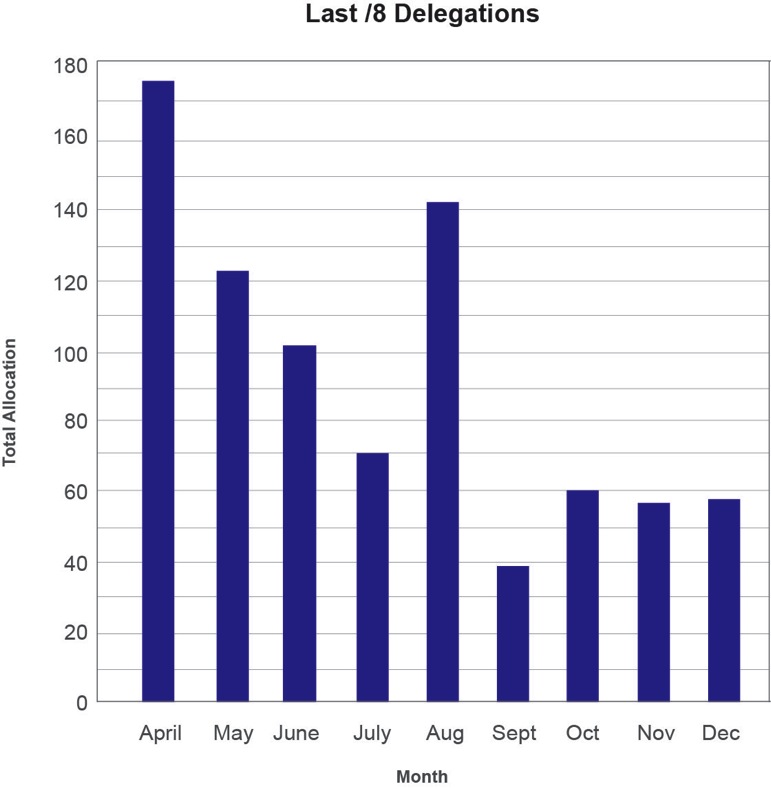 4
Final /8 Delegations by Economy
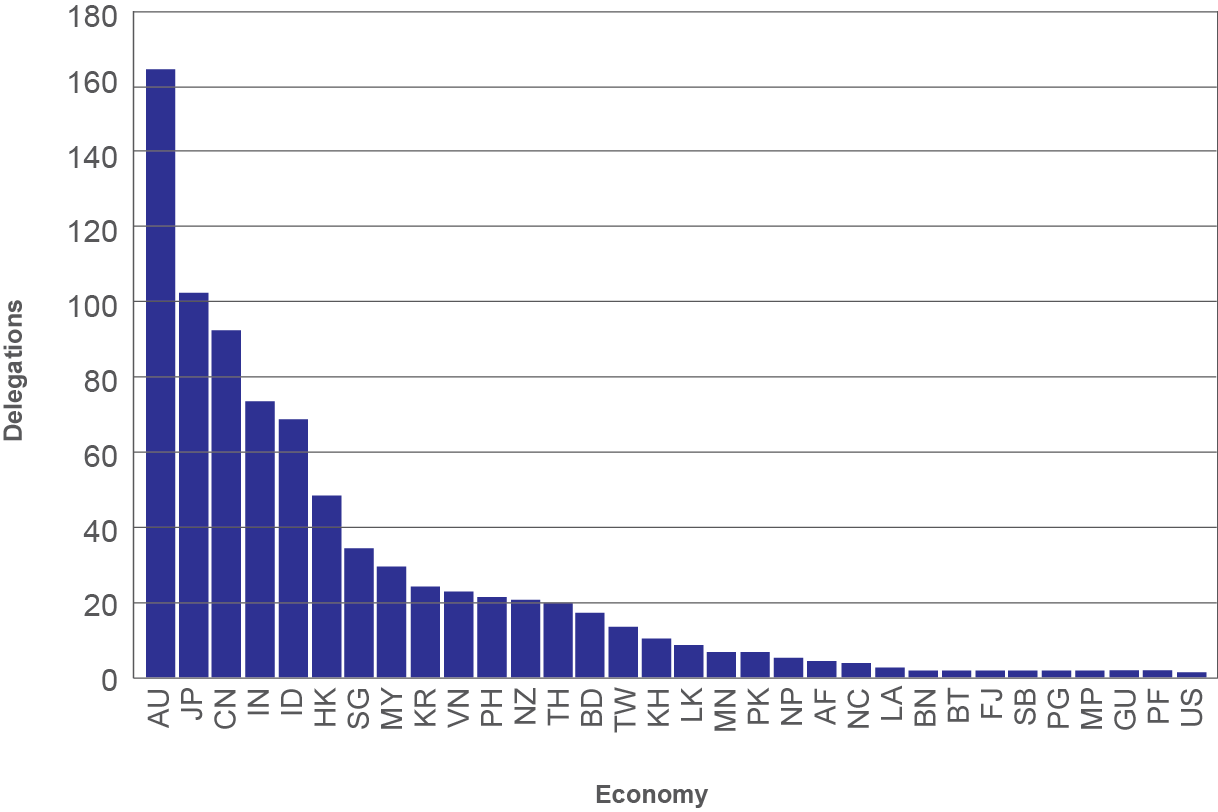 As of 31 December 2011
5
IPv4 Delegations 2011
As of 31 December 2011
6
[Speaker Notes: * Predictable levels of delegation pre-exhaustion]
Total IPv4 Distribution
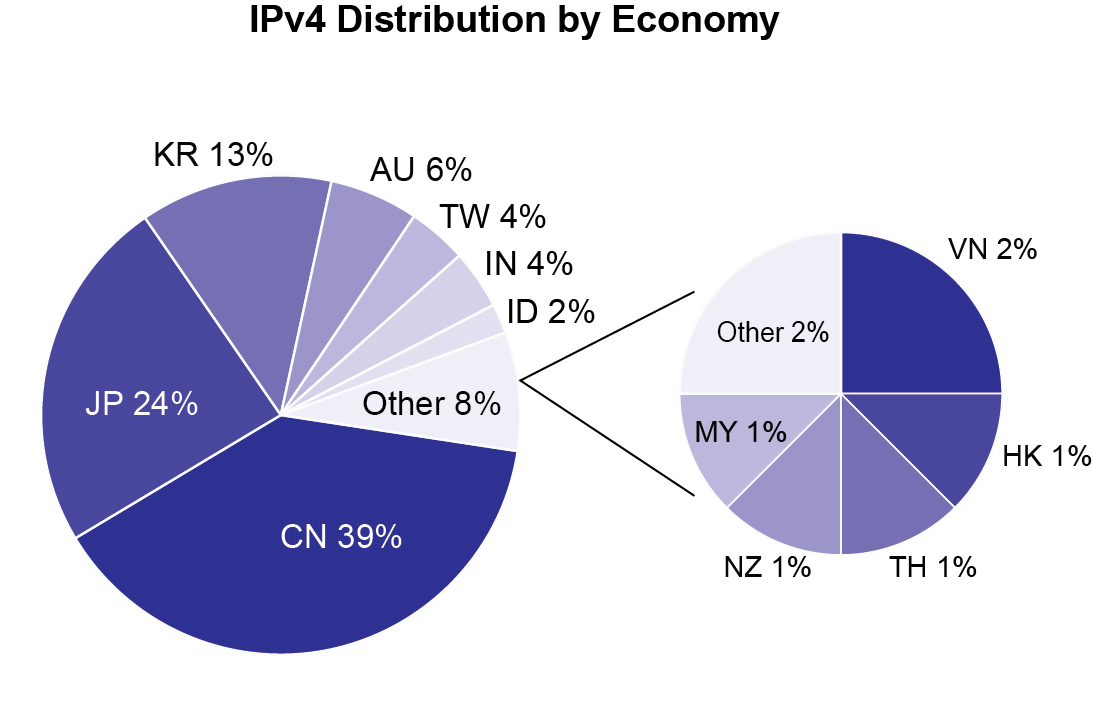 As of 31 December 2011
7
IPv6 Delegations 2011
As of 31 December 2011
8
[Speaker Notes: * Continued strong growth in IPv6]
Total IPv6 Distribution
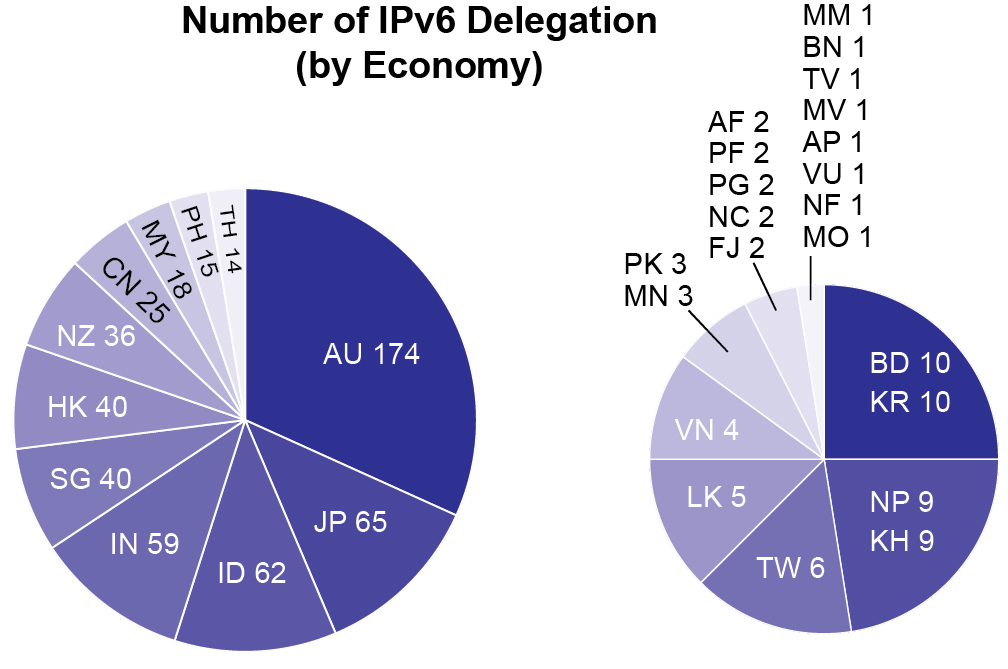 As of 31 December 2011
9
AS Number Delegations 2011
As of 31 December 2011
10
[Speaker Notes: * Steady growth of AS delegations (cum. ASN by year)]
Total AS Number Distribution
As of 31 December 2011
11
Resource Quality Assurance
Whois cleanup project
155,618 unreferenced objects removed
49,542 errors updated
Update your mnt-irt object attributes
Reachability testing 39/8, 106/8, and 103/8 (final /8)
BoF sessions at APNIC 31, 32, and 33
http://meetings.apnic.net/33/program/bof
Outreach activities
JANOG, LACNIC, and RIPE NCC
12
Membership Growth
As of 31 December 2011
13
Member Services
Registered MyAPNIC users - 4,698 
Helpdesk stats:
Chat requests: 1,770 
Tickets received: 12,625 
Administration tickets resolved: 3,302 
New Member accounts established: 524 
Growth 2010 – 2011: 4.29%
14
MyAPNIC Features in 2011
DNSSEC support
Account holders can now sign their reverse DNS records through MyAPNIC
IRT object reminder
Reminds Members if they have not registered an IRT object
Whois update improvements
Bulk upload feature improvement
All whois object types are now supported
IPv6 sparse assignment
A tool to help Members calculate starting addresses of sparsely managed sub-delegations
IPv4 transfers facilitation
Implementation of prop-050 and prop-096
15
Thank You